Crucial role of Artemia in solar salt production.Opportunity for new integrated Artemia-Salt farming business model

Hector Teruel (UNIDO) and Patrick Sorgeloos (UGent)

Global Artemia Summit
World Aquaculture Society (WAS) Safari Conference 2025
Uganda, June, 2025
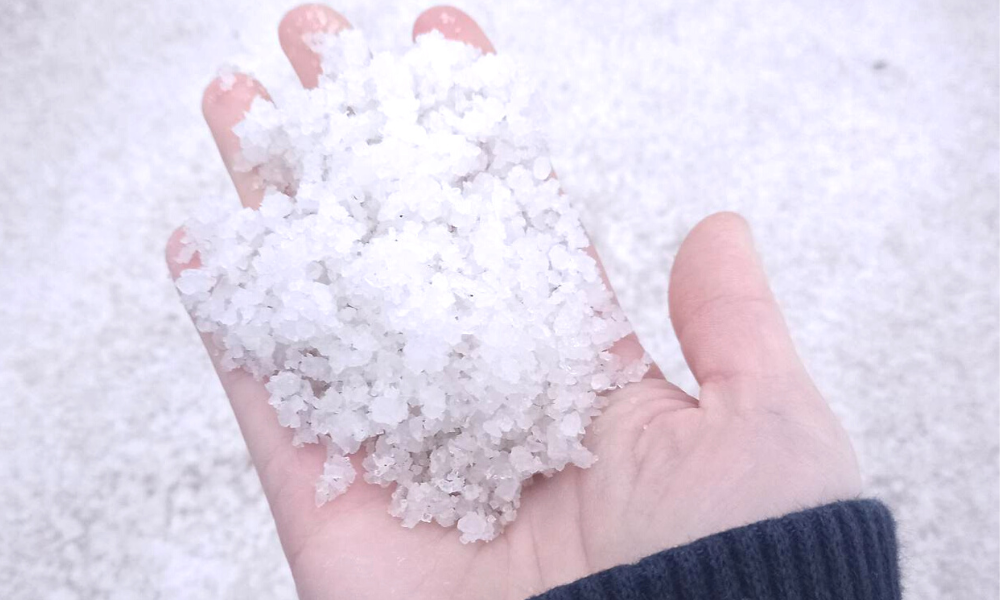 solar salt production
270 million tons a year
40% of all salt production
most sustainable system
2
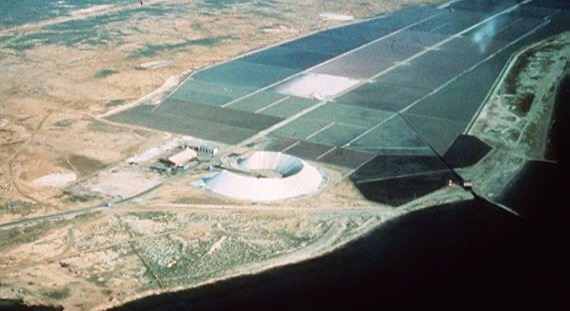 3
General Layout of solar saltworks
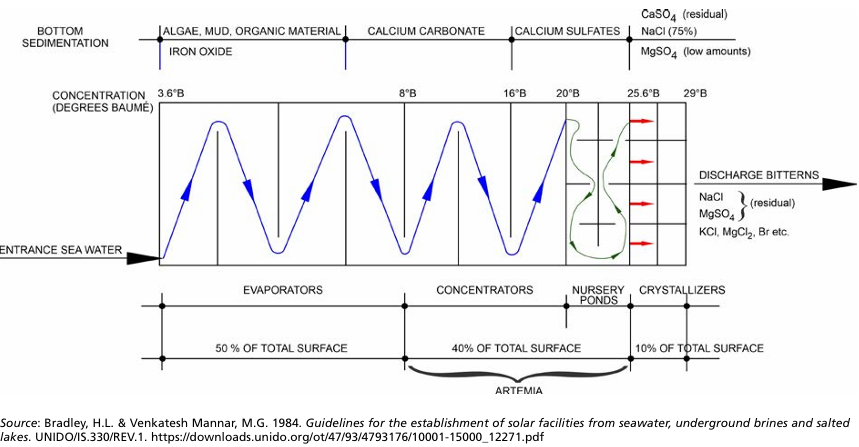 4
Solar salt operation with natural occurrence of Artemia
Seawater intake
50g salt/l
100g/l
150g/l
wind direction
ovoviviparous 
Artemia
(continuous recruitment)
ovoviviparous
 Artemia
gravitary flow
salt precipation
dying Artemia
oviparous Artemia
(no more recruitment)
crystallisation
250g/l
200g/l
cyst accumulation
5
Integrated Artemia Farming: A Path to Improved Salt Production
Elimination of micro algae : dissolved organic excretion and decomposition products increase water viscosity     
 late precipitation of gypsum 
 no precipitation at all – floating salt
 small crystals

Dying algae contaminate NaCl and result in small crystals

Decaying Artemia substrate for Halobacterium:    
 red coloration of crystallizers
 enhances heat absorption
 reduces dissolved organic matter
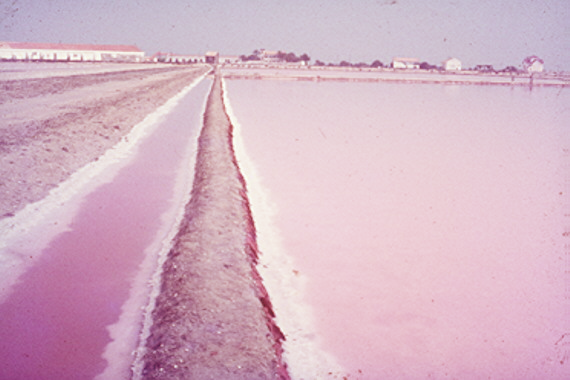 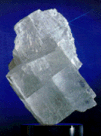 6
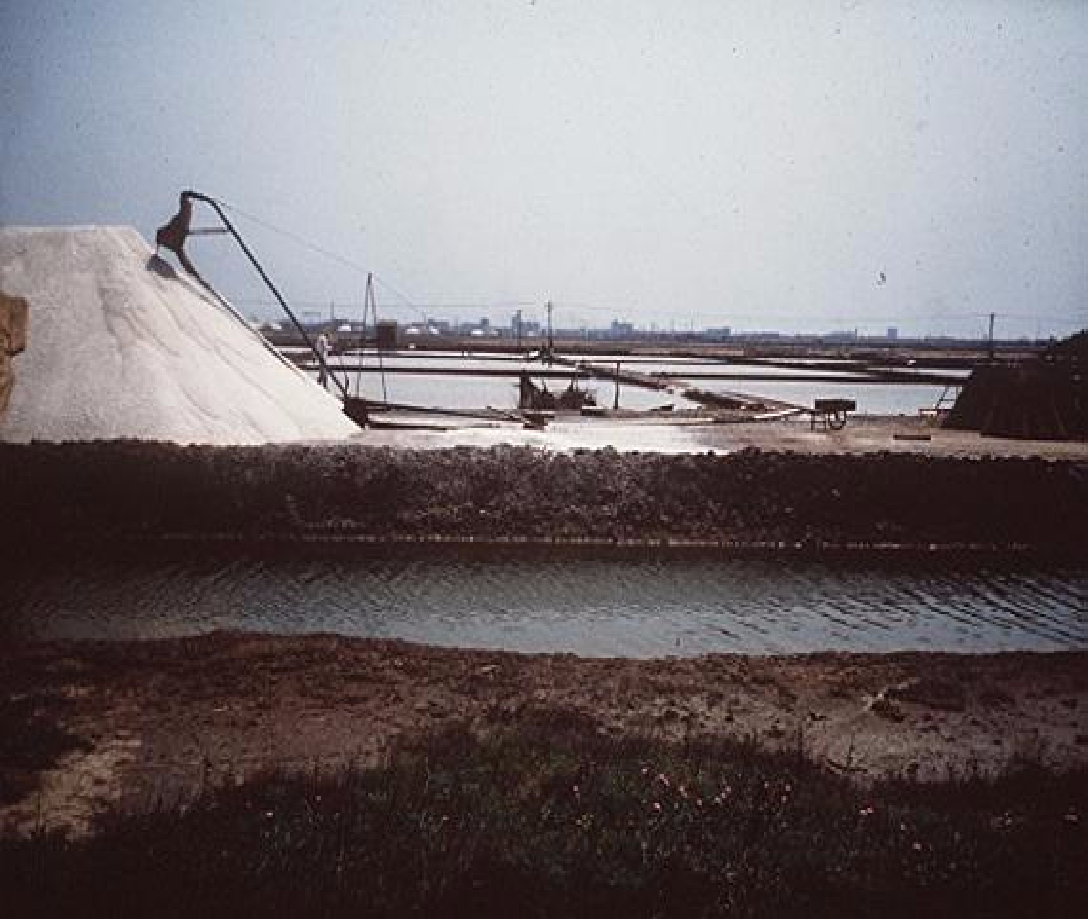 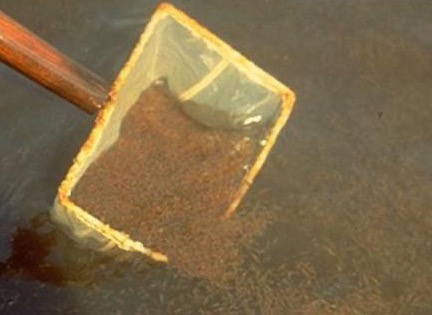 extractive aquaculture:  Artemia cysts and biomass
7
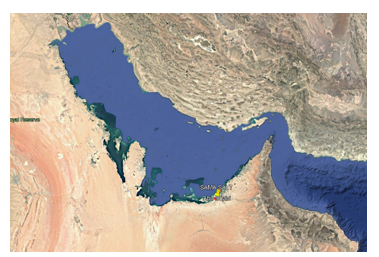 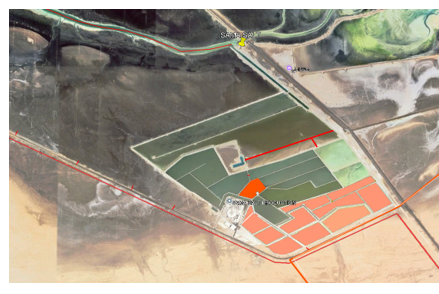 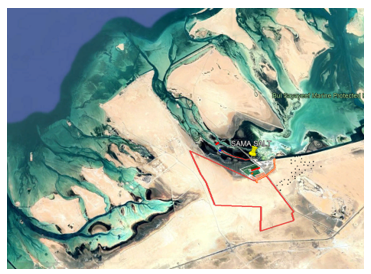 Example of new salt work in United Arab Emirates
need for hydrobiological management because of low nutrient level in intake water
8
Fertilization of evaporation ponds to stimulate algae bloom
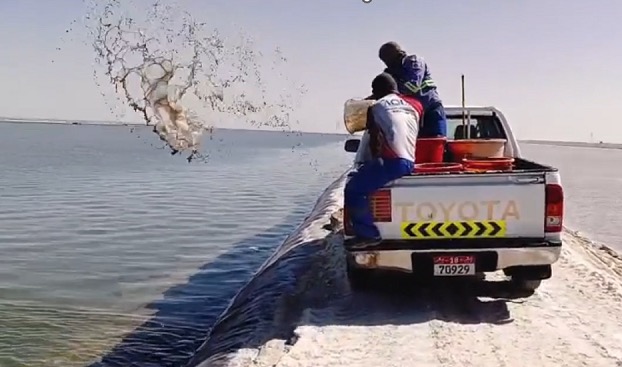 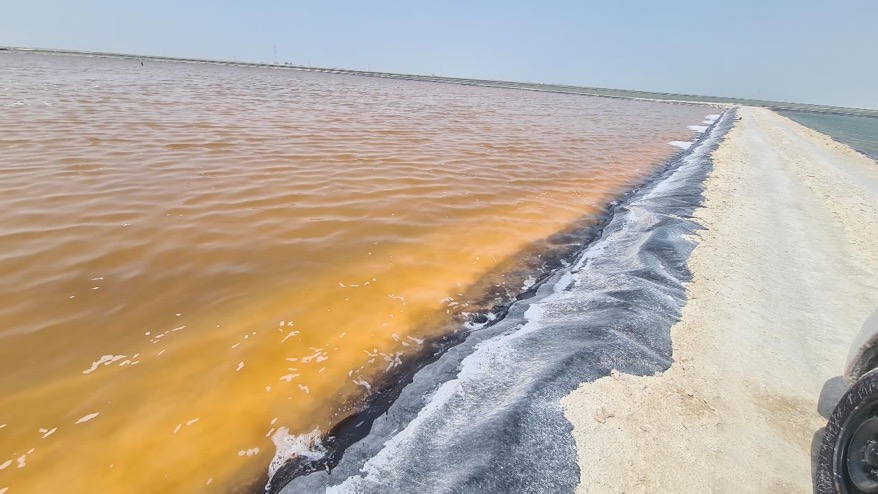 9
Inoculate Artemia to control algae bloom
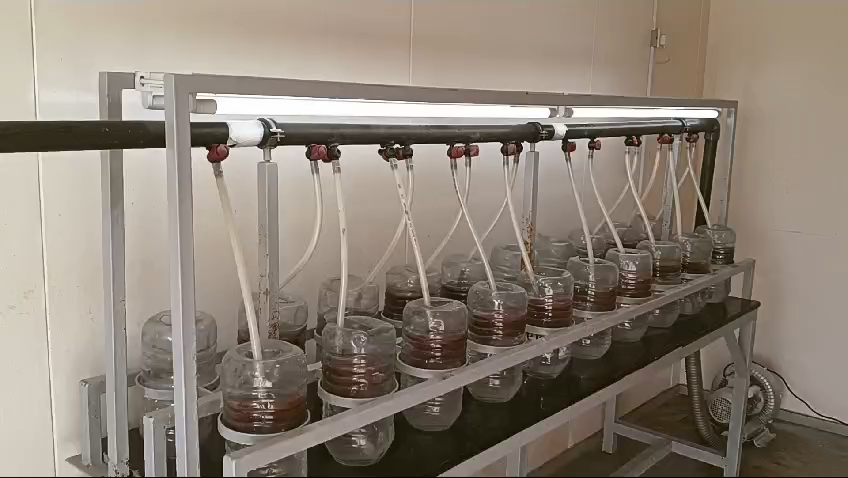 Selection of high-temperature tolerant strain (Artemia franciscana) from Vietnam
10
11
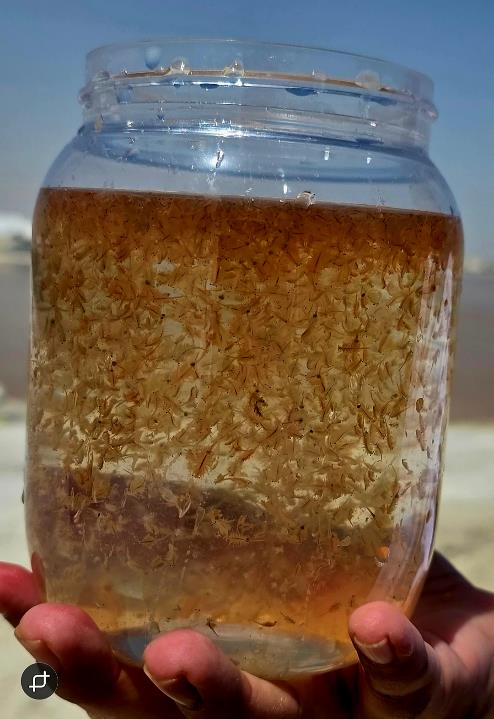 12
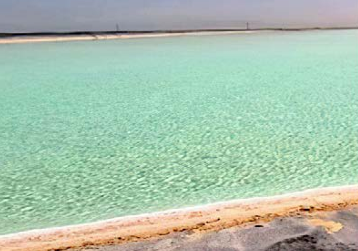 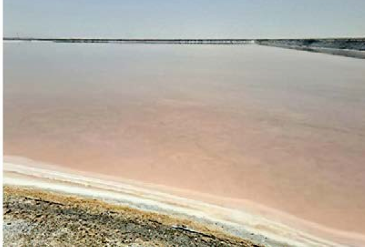 Sama Salt Company salt ponds, Abu Dabi, United Arab Emirates 
                                       Before and after biological management
13
Thanks to earlier presence of Artemia: 
bloom of Halobacterium in crystallizers, 
more heat absorption, faster evaporation, 
lower viscosity levels, 
bigger salt crystals, 
higher salt purity
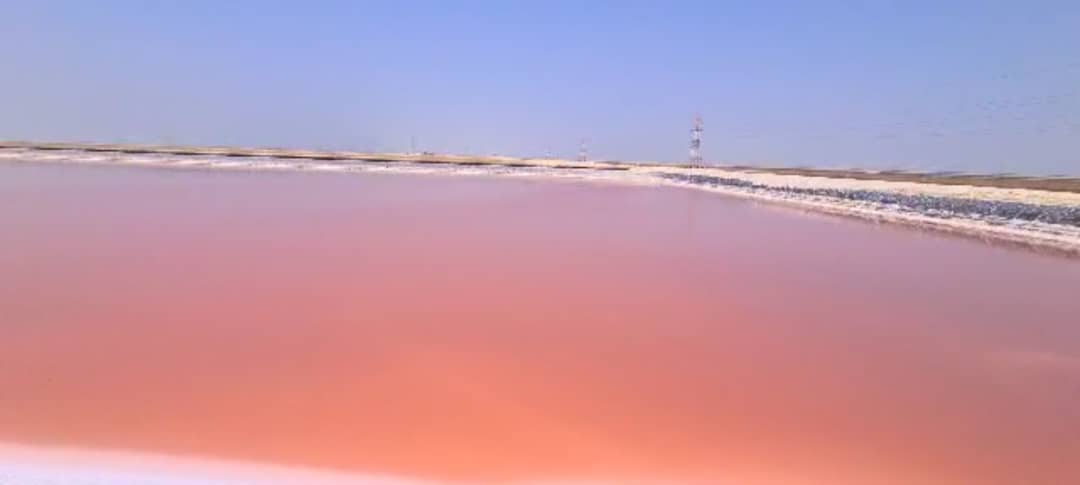 14
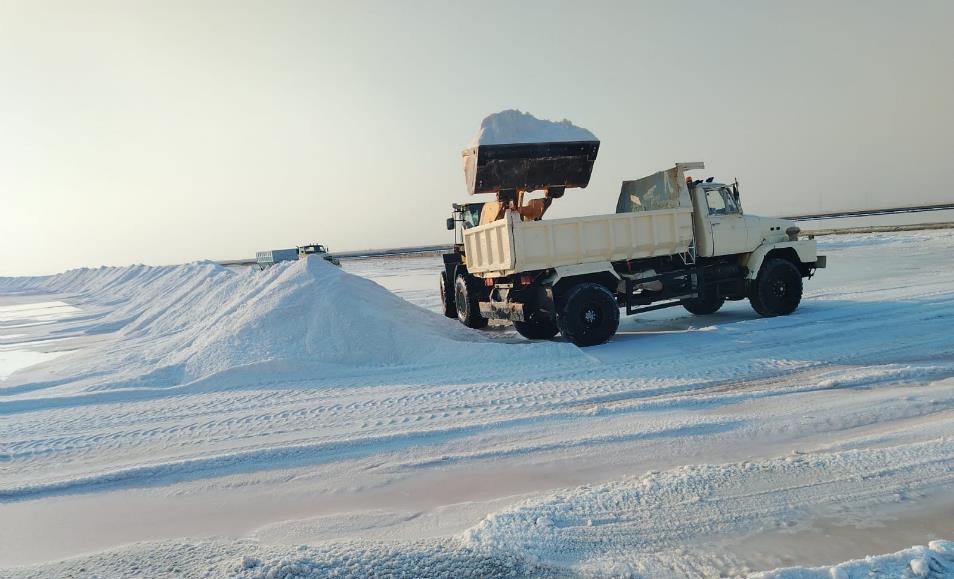 15
Extension of present salt farm in UAE new unit of 4000 Hectares for the production of an additional 1.8 million tons of high-quality salt 

Option to build extra ponds for Artemia production: - deeper to optimize for Artemia production (biomass and/or cysts)- intake and outlet water from salt farm
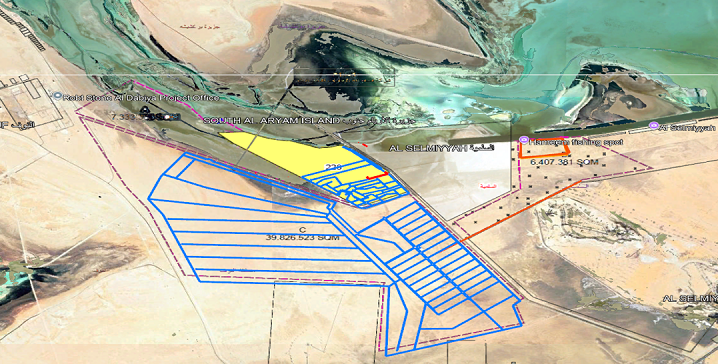 16
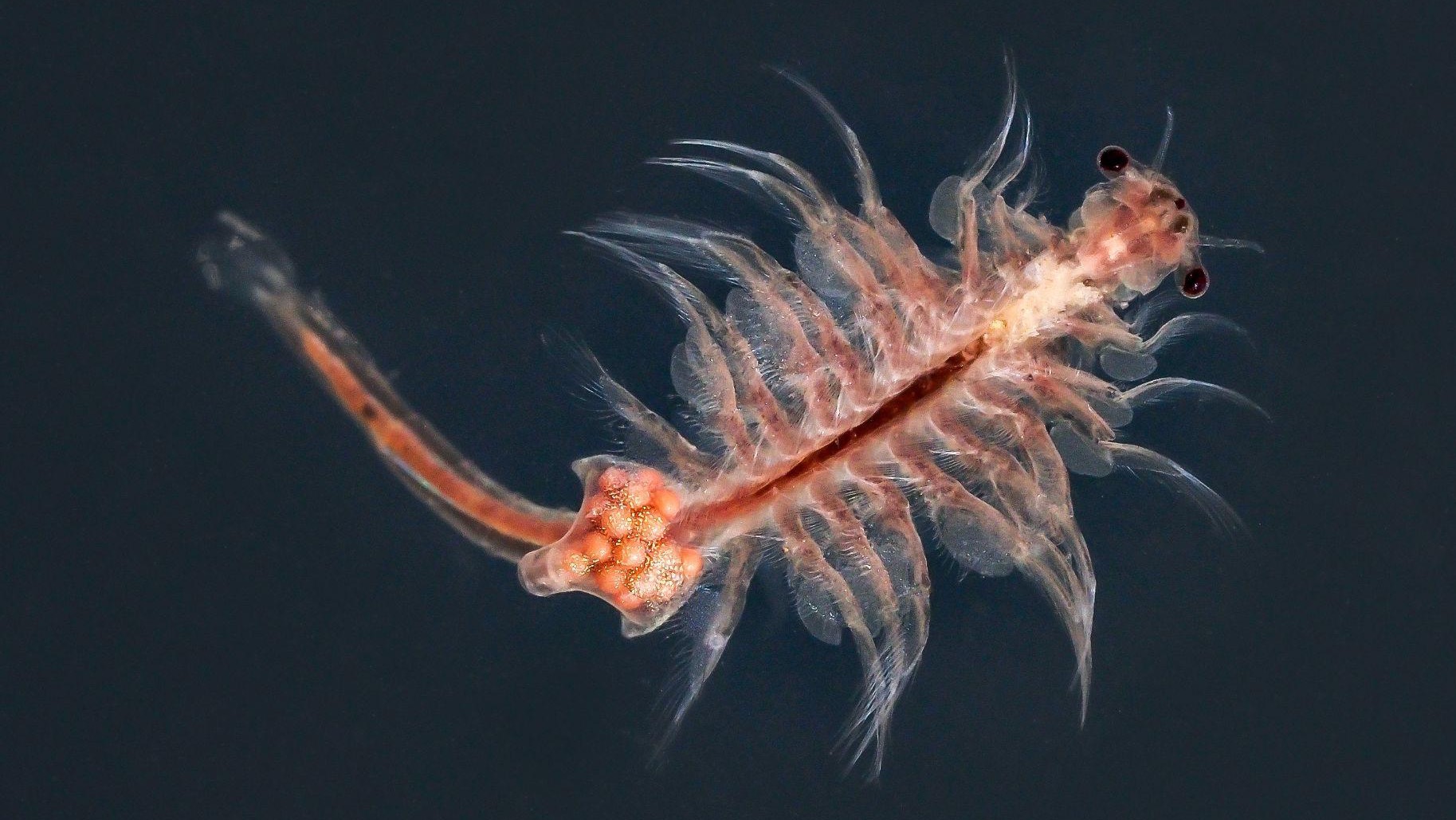 Thank you
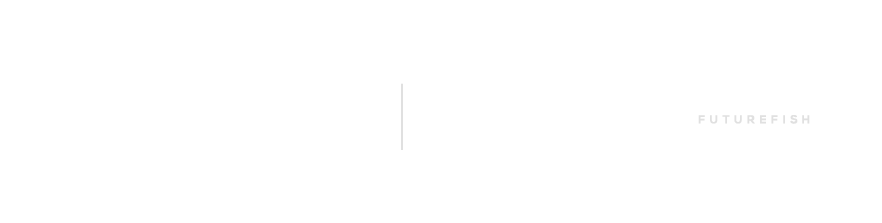